3RD  ANNUAL GENERAL MEETING
11TH JULY 2023
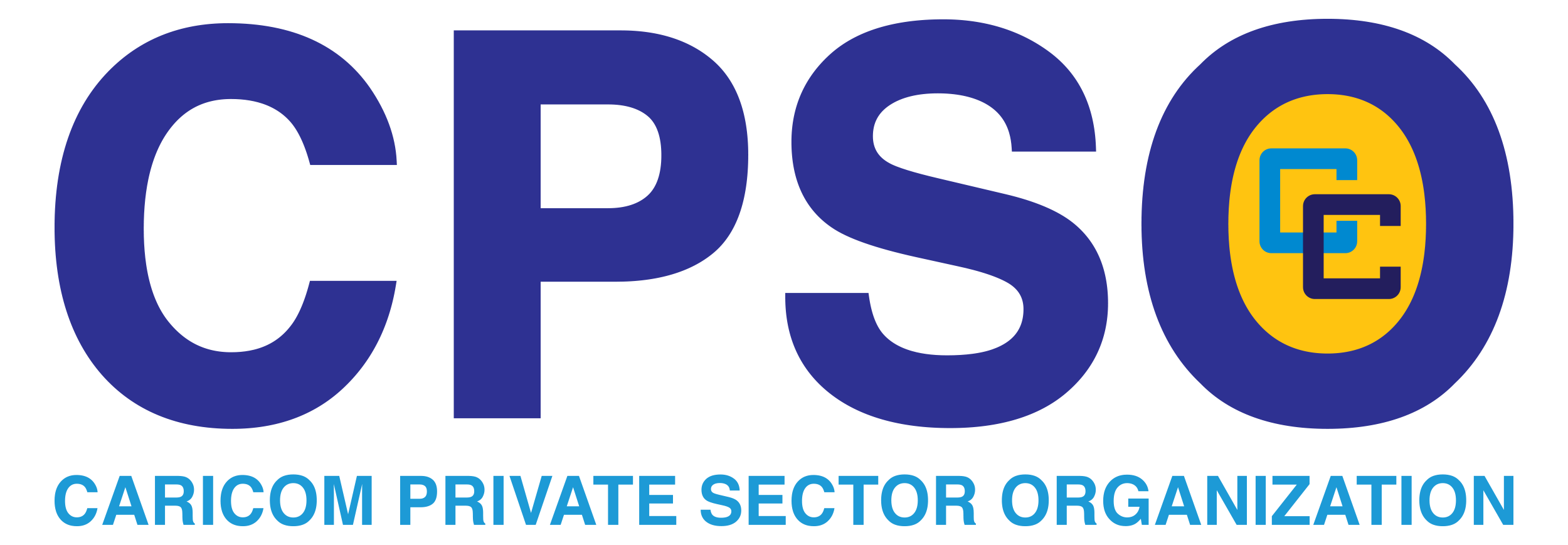 CHAIRMAN’S ADDRESS
MR. GERVASE WARNER
CHAIRMAN
1
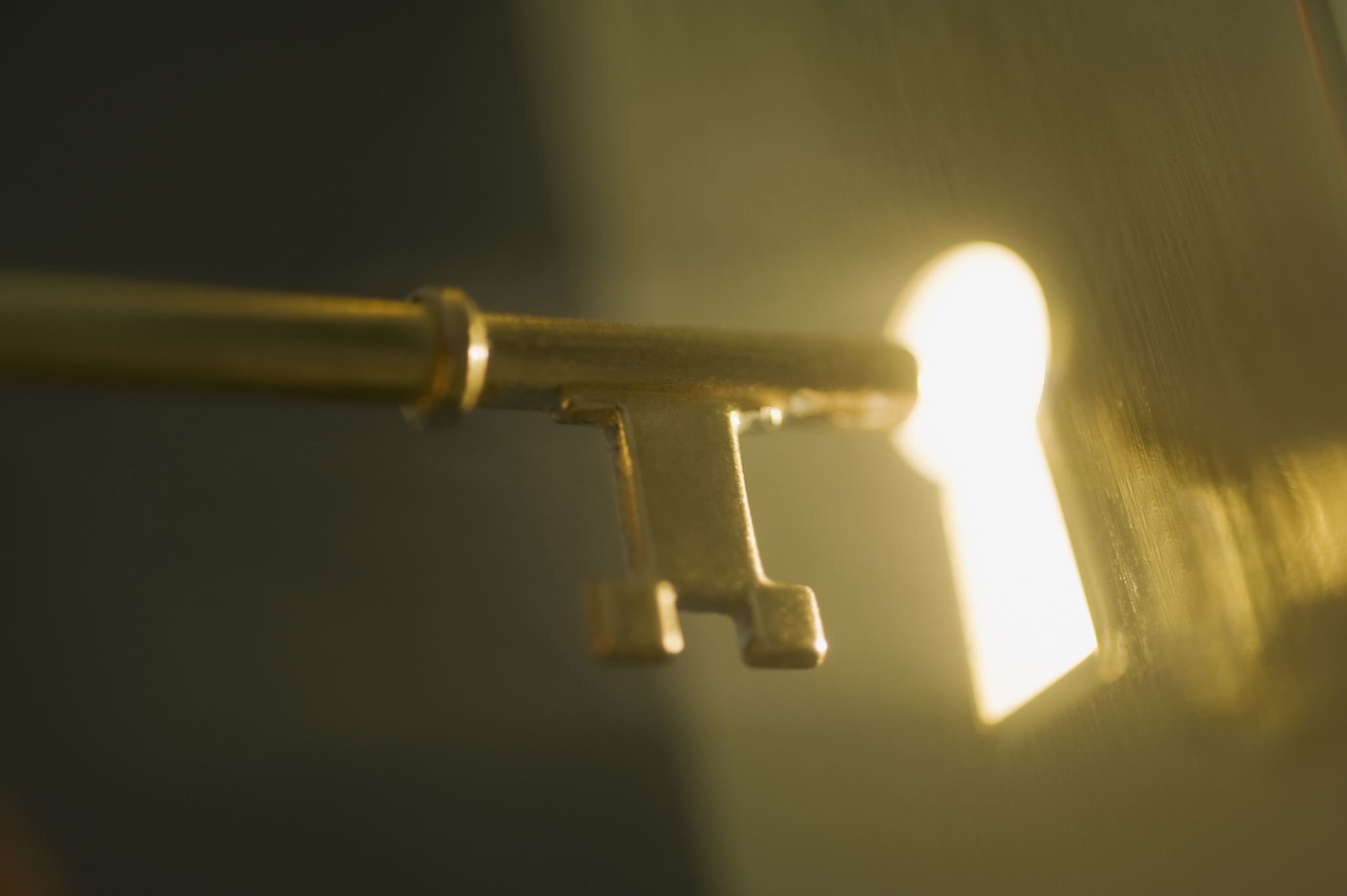 KEY ACHIEVEMENTS AND HIGHLIGHTS2022 -2023
2
CPSO SECRETARIAT
Establishment of CPSO Headquarters - Barbados

Contributions:
Office Space by Massy Group of Companies
Furniture and Office Equipment ANSA McAL Limited
Signage and other Material PBS Barbados.

Special thank you to contributing Companies.
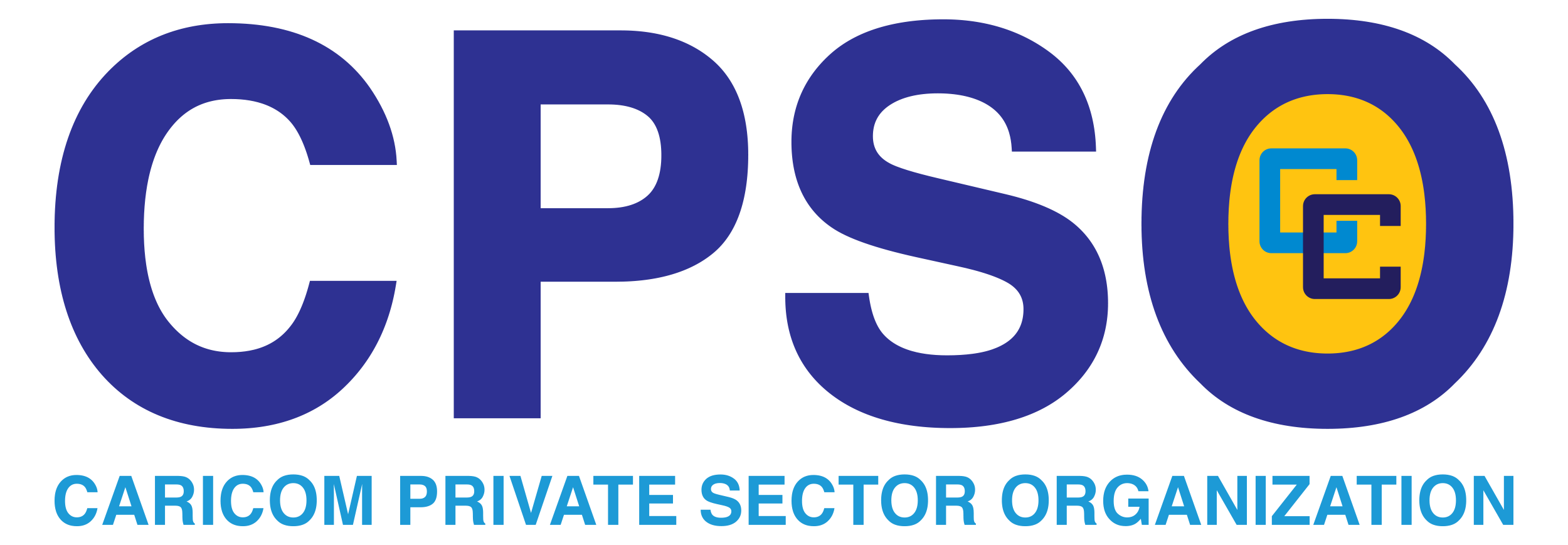 3
REPRESENTATION
Presentation to Meetings of CARICOM Heads of Govt on key private sector issues.

Participation in Meetings of the Councils and Bodies of the Community – (COTED, COHSOD).

Ministerial Sub-Committees:
Prime Ministerial Sub-Committee on CSME
Food Production and Food Security 

Representation on the CARIFORUM Consultative Committee for the EU-CARIFORUM Economic Partnership Agreement.

Committee of Latin American and Caribbean States on Food and Nutrition Security
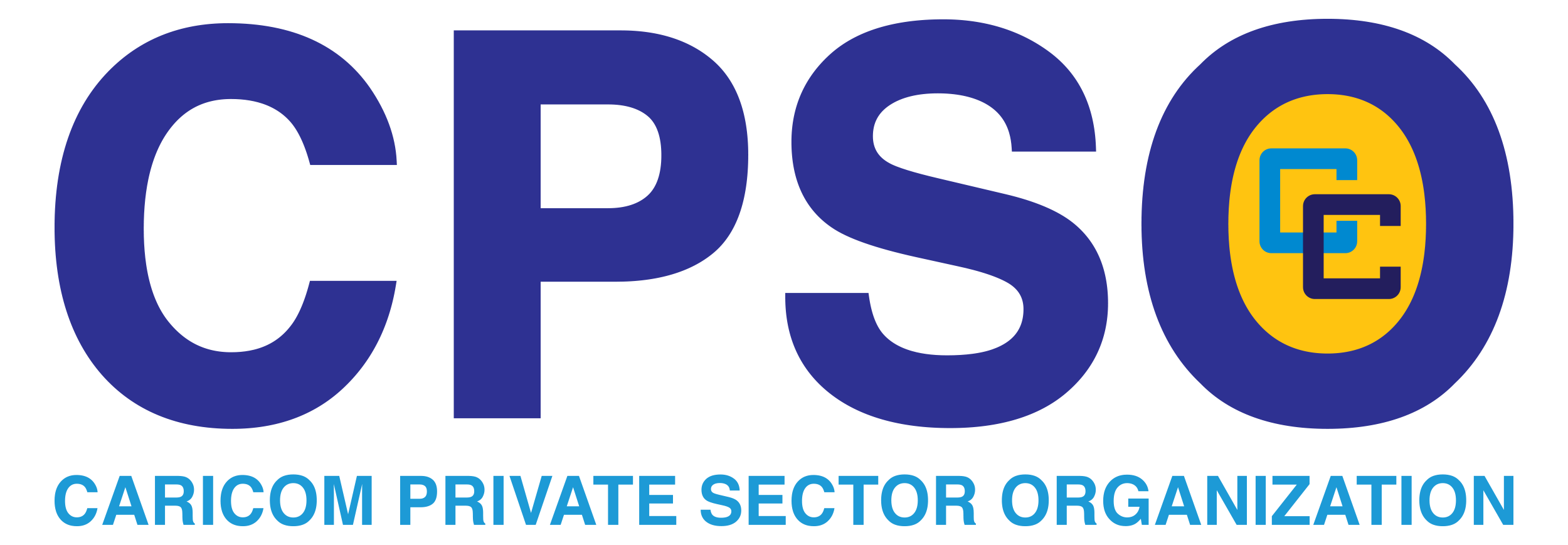 4
STRATEGIC ENGAGEMENTS
Presentation to Regional Symposium – Violence as Public Health Issue – The Crime Challenge on critical perspectives for private sector collaboration towards addressing crime and violence.

Participation in the TTCSI Launch of the ‘Doing Business with the World Series’.

Collaboration with the Governments of Guyana and Trinidad and Tobago on Agri-Investment Fora.

Supported the Africa Export Import Bank’s regional engagement / field mission in 5 countries. 

Engagement with the Consortium of Universities in CARICOM engaged in Agricultural  Education and Research on 25% x 2025
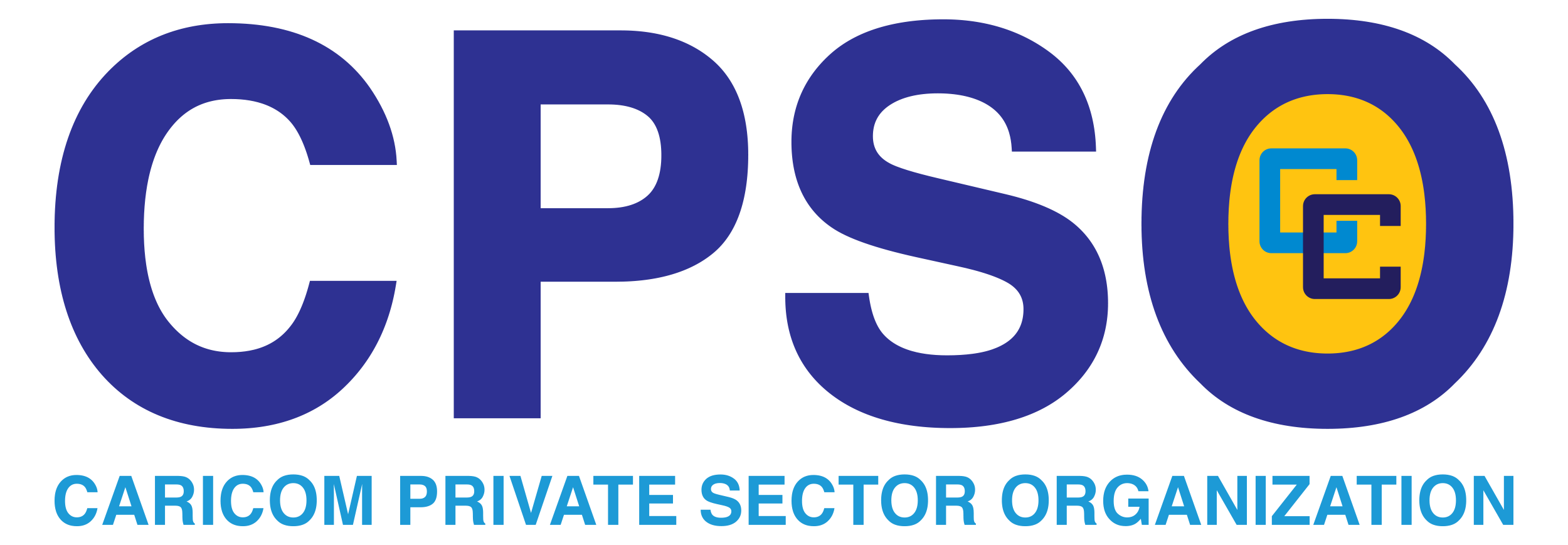 5
FRONT OF PACKAGE LABELLING
Continuous engagement and advocacy at the national and regional level to impact on processes related to the adoption of a Draft Standard on Prepacked Food and related FoPNL Scheme.

Establishment of  Working Group to address NCDs, with a focus on a comprehensive package of measures that address diets, education and awareness, exercise, and prudent public policy. 

Engaged with the Caribbean Association of Nutritionist and Dieticians (CANDi) towards joint collaboration on development and implementation of a ‘Calorie Content Initiative’.
6
FINANCE AND CAPITAL MARKETS
Convened 3 meetings involving senior leaders in National Stock Exchanges and Securities Brokers and Dealers 
Working Group involving sectoral stakeholders, has advanced discussions on the prospects for revisiting the commitments regarding cross-listing and cross-trading of securities on national stock exchanges.
Exploratory work on the prospects for agreement on a potential Single Regional Stock Market model are under active consideration.
Terms of Reference for a Study, Phase 1, on the regulatory, legal, and institutional impediments to establishing a Single Regional Stock Market have been circulated, and proposals have been submitted for review.
7
25% X 2025
Compiled a list of sixty-three on-going and pipeline agri-food investment projects across Member States, with an expected investment of US$223 Million. 

Completed investment business cases for cassava, as an intermediate input to processing and as an adjunct to brewing.

Collaboration ongoing with CRFM (MOU) on potential for fisheries development in regional food and nutrition security, exports and import displacement amounting to US$86 Million.

Supported the Caribbean Food and Beverage Show, (June 28th – July 1st, 2023), executed under the rubric of the MOU between the CPSO and the CSA.
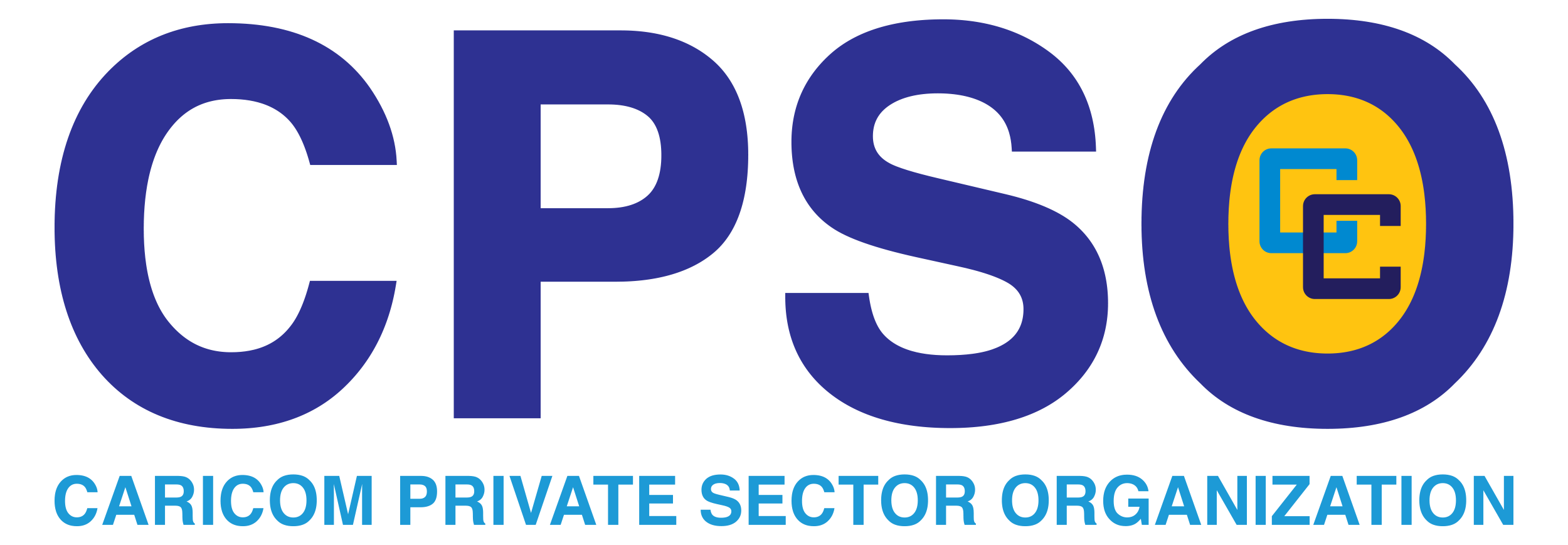 8
INDUSTRIAL POLICY AND PRODUCTS
Active participation in the Working Group for the Development of CARICOM’s Industrial Policy.

Conducted analysis and supported the development of TORs for Consultancies on selected industrial products. (Glass Bottles, Paints and Pork). 

Established formal relationship with the Jamaica Special Economic Zone Authority (JSEZA).

Establishment of an ‘open ended’ private sector SEZ Working Group, to include economic actors from across the Community with an interest in the development of SEZs.
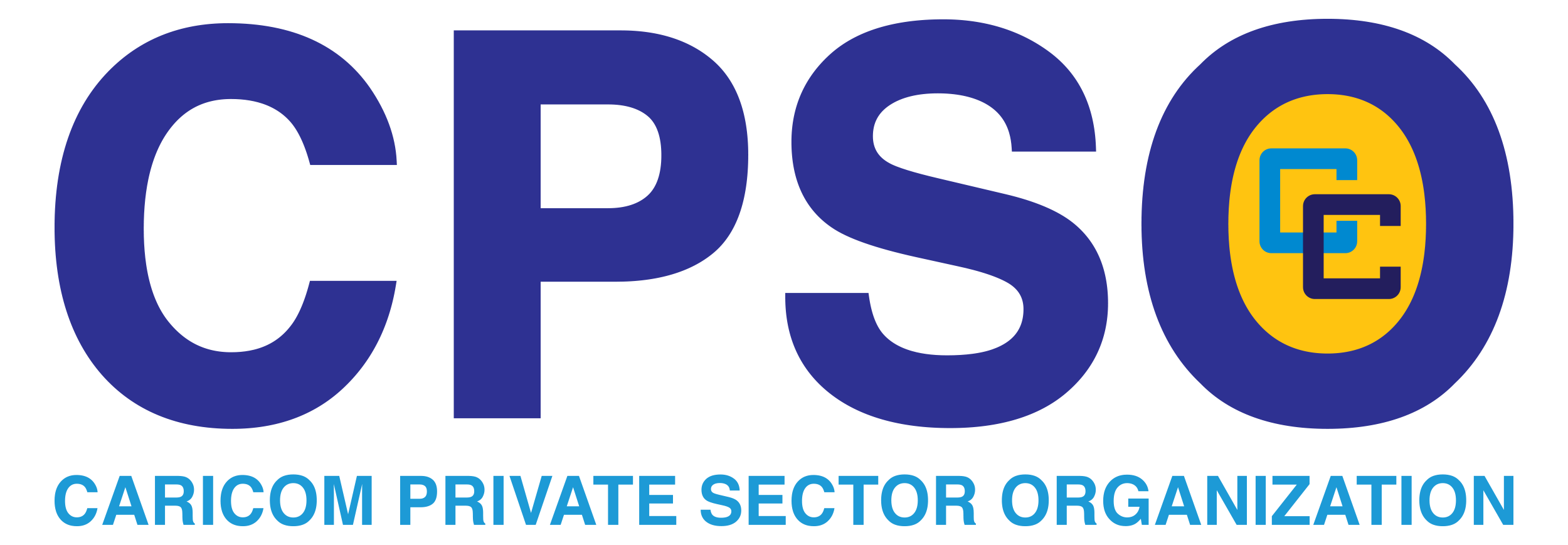 9
REVIEW of R0Os and CET
CPSO is  an active participant in the CARICOM Working Groups on the Review of the RoOs and the CET and continues to make comprehensive submissions to the process.

Engagement of private Sector Stakeholders through regular working Group meetings.

CPSO Contribution to the development of Product Specific Rules of Origin (e.g. Liquid Soap and Detergent).

Recommendations for dedicated sessions on principles and  acceleration of the progress and organization the work for the reform process.
10
DOING BUSNIESS ENVIRONMENT
The CPSO has made significant contribution through submissions, established working group sessions, hosting of webinars, and collaboration  with the CARICOM Secretariat to the work on the:

 Harmonisation of company laws

Development of competition rules

Regional system for trademark administration

Regional regime for public procurement
11
TRANSPORTATION AND TRADE
CPSO supported the research and is a member of the Technical Working Group for the Establishment of a Maritime Transportation Service for the movement of Agri-Products being undertaken by the United Nations Food and Agriculture Organization and funded by the Caribbean Development Bank.
12
Resolving Disagreements
CPSO has utilized its platform as an ‘honest broker’ to provide the space for dialogue and the resolving of disagreements among private sector firms through an informal mechanism. 
Two cases have been resolved 
Two  cases are currently being discussed.
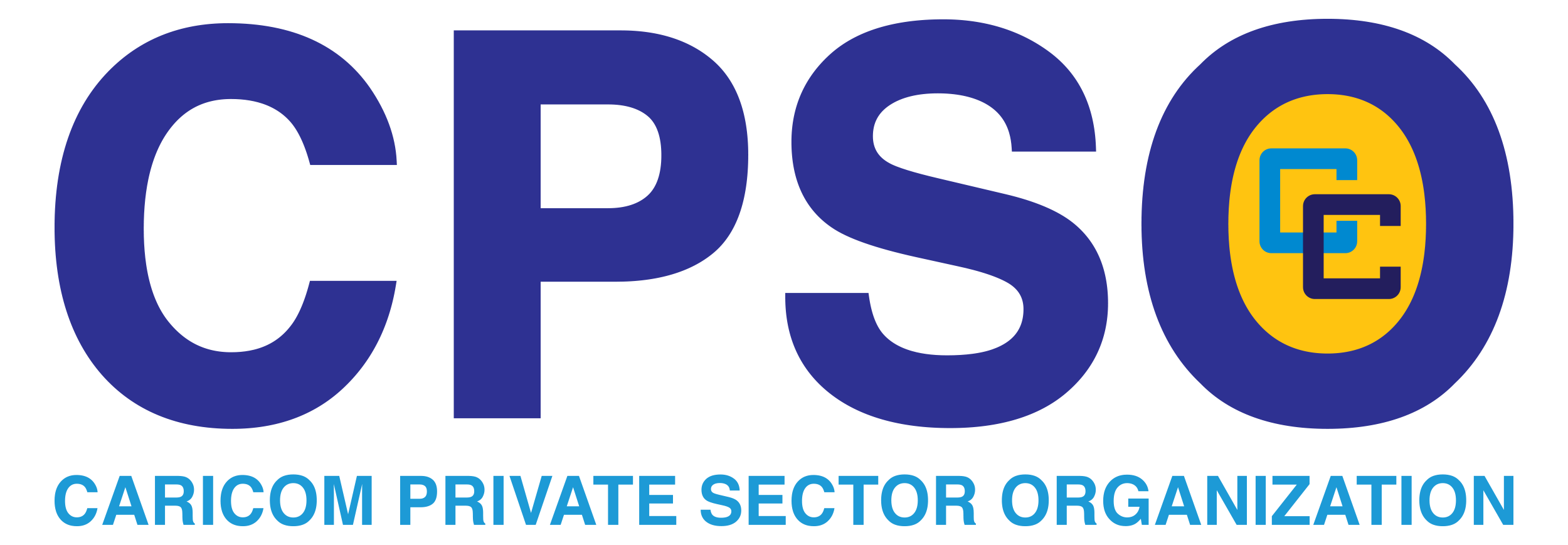 13
STRATEGIC PARTNERSHIPS
MOUs signed with strategic institutions and development partners:
Inter-American Institute for Cooperation on Agriculture
Caribbean Manufacturers’ Association
Caribbean Agri-Business Association
Caribbean Supermarket Association
OECS Business Council

Establishment of the CPSO – United States Business Council (USBC)

MOUs finalized and to be signed 
Caribbean Regional Fisheries Mechanism 
Consortium of Universities in CARICOM involved in Agriculture Education and Research
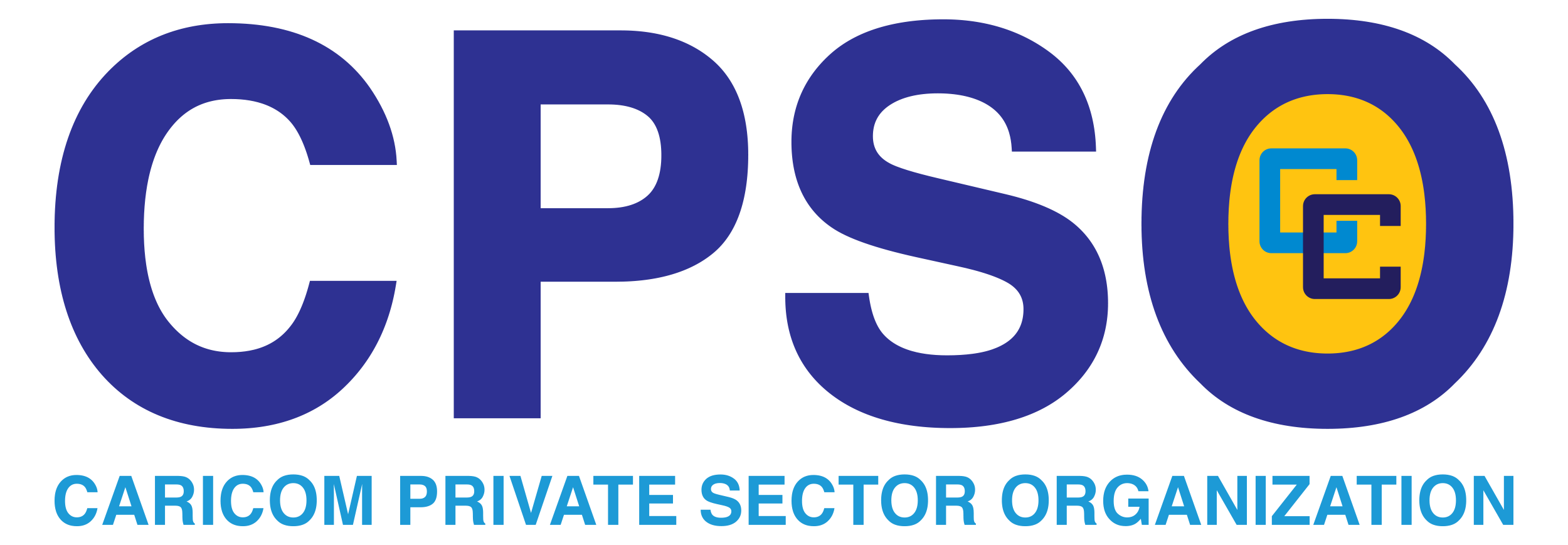 14
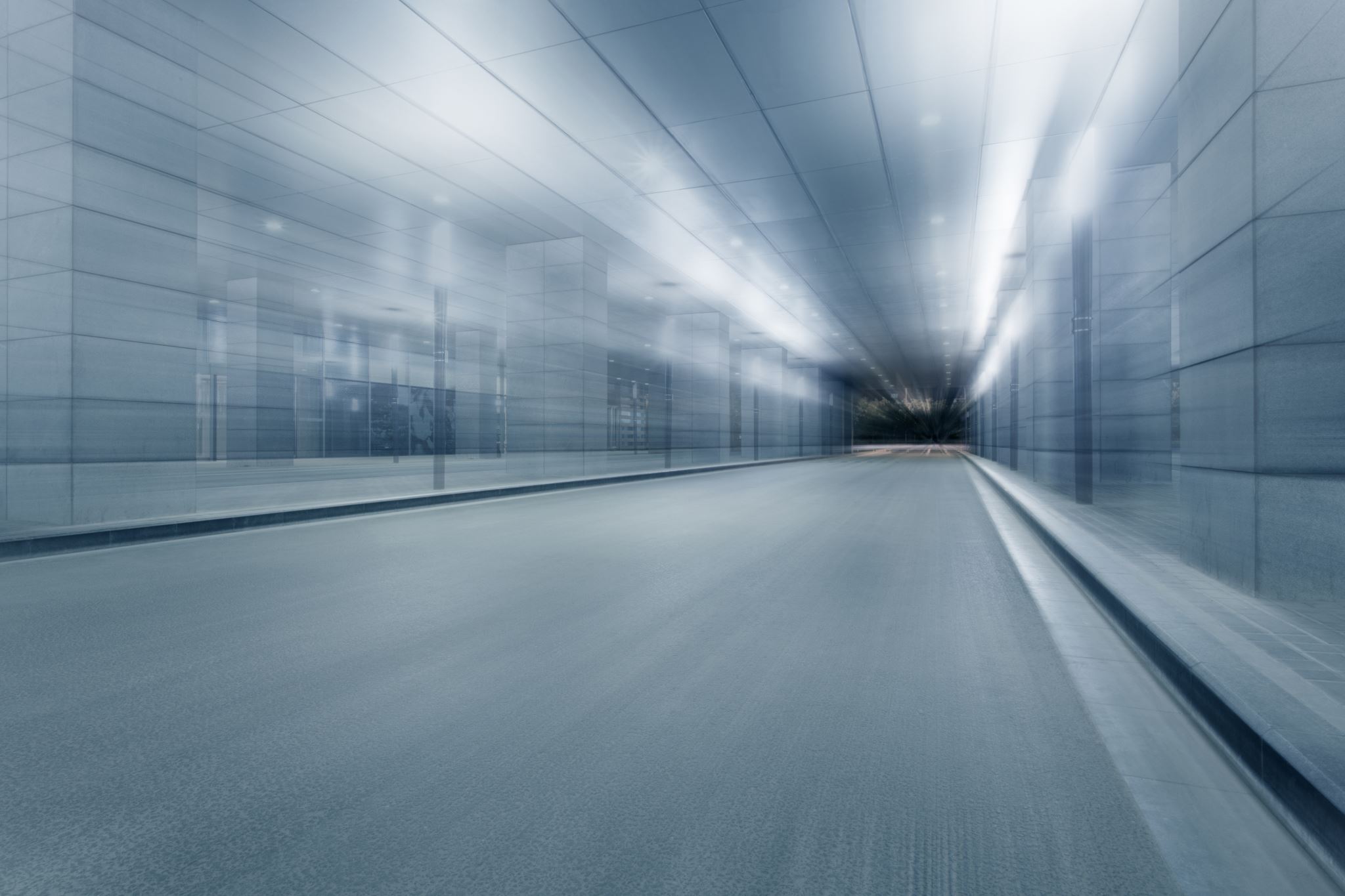 MOVING FORWARD
15
KEY WORK PROGRAMME AREAS 2023 -2024
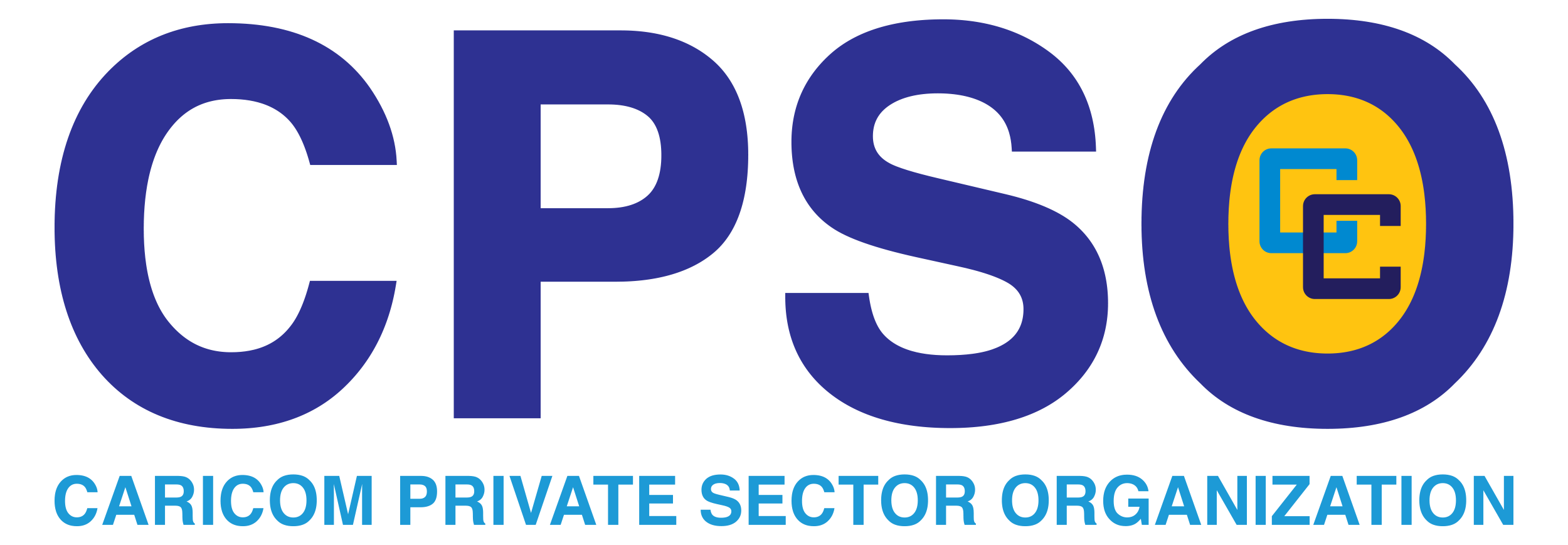 16
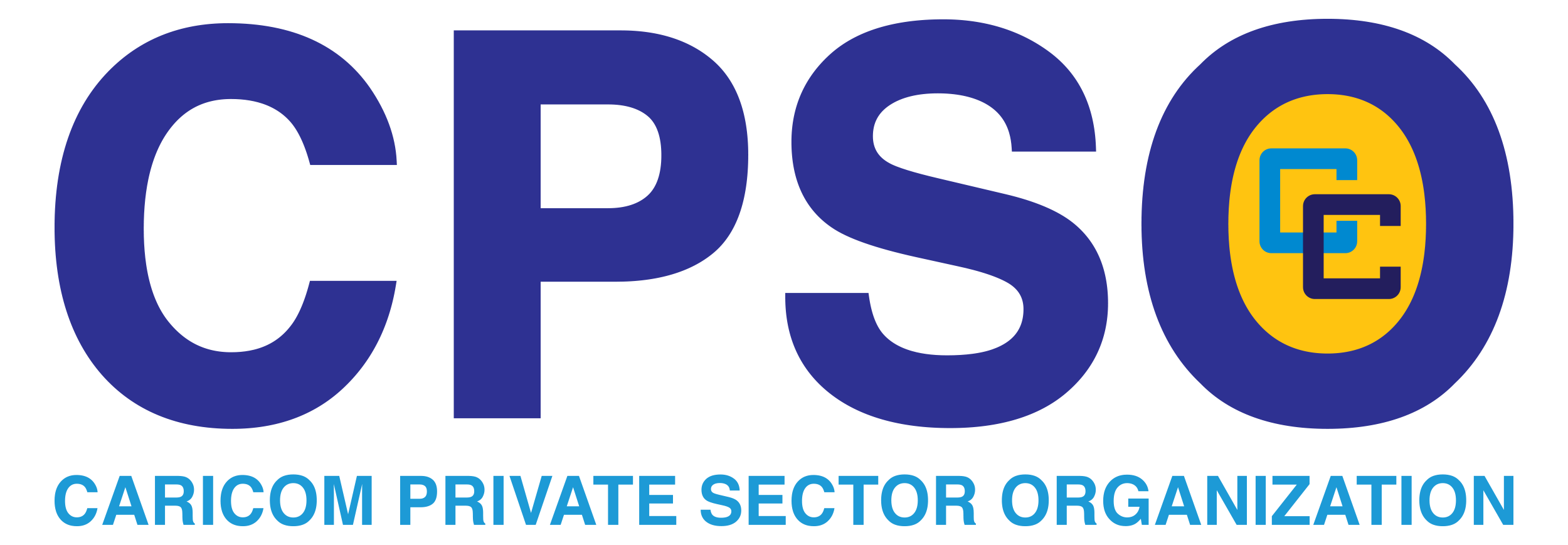 THANK YOU
17